Jméno autora: Mgr. Zdeněk ChalupskýDatum vytvoření: 5. 12. 2012
Číslo DUM: VY_32_INOVACE_17_FY_B
Ročník: I.
Fyzika
Vzdělávací oblast: Přírodovědné vzdělávání
Vzdělávací obor: Fyzika
Tematický okruh: Mechanika
Téma: Účinnost stroje
Metodický list/anotace:

Diskuze o účinnosti uvádí téma. Další snímek shrnuje vyvozené rovnice pro výpočet účinnosti.
Řešené příklady uvádí do problematiky výpočtu účinnosti. První řešený příklad využívá znalosti goniometrické funkce cosinus.
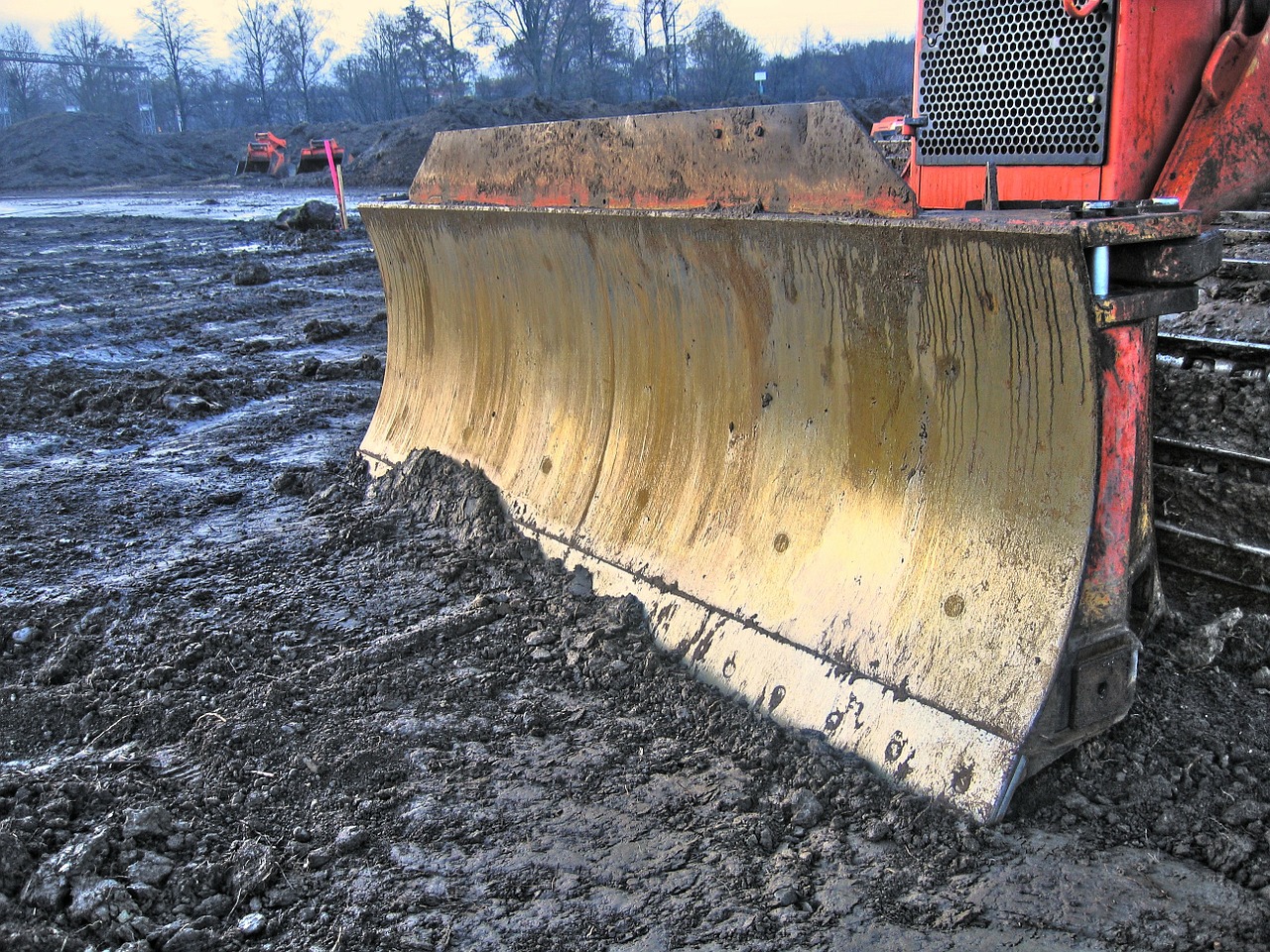 Účinnost stroje
► Účinnost
► Výpočet účinnosti
► Řešený příklad 1.
► Řešený příklad 2.
Obr. 1
Účinnost
Pouze část vydané energie se přemění v užitečnou práci, tomto v případě v pohyb.
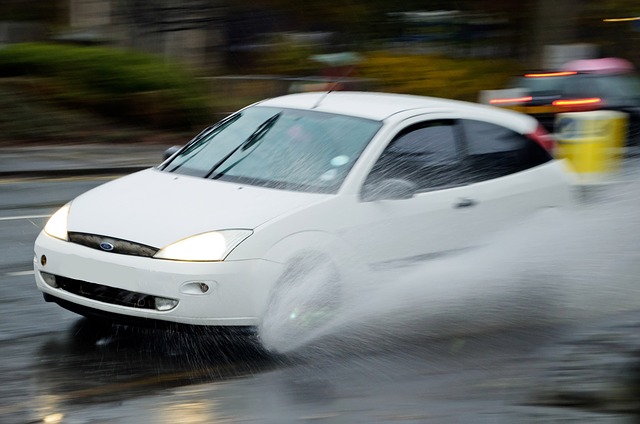 Dokážete vyjmenovat ztráty?
výfukové plyny, ztráta tepelné energie
vnitřní tření
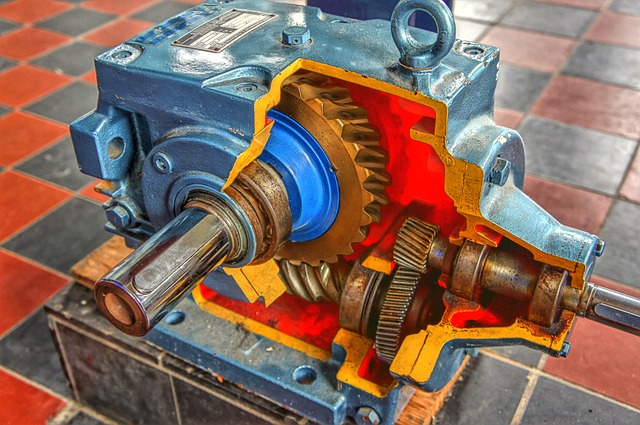 překonání odporu prostředí a tření
Obr. 2
Obr. 3
[Speaker Notes: 875 517]
Výpočet účinnosti
Vykonaná užitečná práce (využitá energie) je vždy menší než vykonaná celková práce (energie dodaná).
výkon
éta
příkon
rovnice
jednotky
účinnost je vždy menší než 1
Účinnost je bezrozměrné číslo.
Po vynásobení 100
je účinnost vyjádřená v procentech.
Žádný stroj ani organismus není schopen pracovat se 100 % využitím své energie.
Řešený příklad 1.
Těleso je taženo silou 500 N. Směr síly svírá se směrem pohybu 25°. Jaká je účinnost působící síly?
Obr. 4
Při odvozování účinnosti jsme dospěli k rovnici, kterou vyjadřujeme účinnost nejen příkonem a výkonem, vykonanou a využitou prací, ale i působící a využitou silou. Tím se nám celé řešení velmi zjednoduší.
při jakém úhlu bude účinnost 50% ?
při úhlu 90° očekáváme účinnost 0%
vysvětlete
Řešený příklad 2.
Jak velkou silou budeme zvedat náklad na pevné kladce o hmotnosti 50 kg, jestliže účinnost kladky 
je 90% (tření v ose kladky)
rovnováha na kladce
při účinnosti
Obr. 5
Drhnoucí osa kladky si vyžádá vyvinout sílu 555,6 N.
Citace
Obr. 1 GERALT, Geralt. Demolice, Práce, Rypadla - Volně dostupný obrázek - 75463 [online]. [cit. 5.12.2012]. Dostupný na WWW: http://pixabay.com/cs/demolice-pr%C3%A1ce-rypadla-stavebnictv%C3%AD-75463/
Obr. 2 GREGOR. Hdr, Ozubená Kola, Barva - Volně dostupný obrázek - 94448 [online]. [cit. 5.12.2012]. Dostupný na WWW: http://pixabay.com/cs/hdr-ozuben%C3%A1-kola-barva-mechanick%C3%BD-94448/
Obr. 3 PUBLICDOMAINPICTURES. Aqua, Účinek, Auto, Jízdy, Ovladač - Volně dostupný obrázek - 83008 [online]. [cit. 5.12.2012]. Dostupný na WWW: http://pixabay.com/cs/aqua-%C3%BA%C4%8Dinek-auto-j%C3%ADzdy-ovlada%C4%8D-83008/ 
Obr. 4, 5 Archiv autora
Literatura
SVOBODA, Emanuel. Přehled středoškolské fyziky. 2. vyd. Praha: Prometheus, 1996, 497 s. ISBN 80-719-6006-3.

KOLEKTIV KATEDRY FYZIKY VŠZ V PRAZE. Fyzika. Praha: Státní pedagogické nakladatelství n. p., 1964, 521 s. Učební texty vysokých škol: Fakulta mechanizace, 1043-3551.

Wikipedia: the free encyclopedia [online]. San Francisco (CA): Wikimedia Foundation, 2001-2012 [cit.  5.12.2012]. Dostupné z: http://en.wikipedia.org/wiki/Main_Page